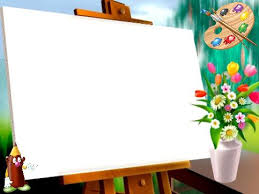 Презентация на тему:
 Художественно –эстетическое воспитание дошкольников



                                    Выполнила: воспитатель МБДОУ № 74
                                     Новопашина Татьяна Павловна
Художественно-эстетическое воспитание – целенаправленный процесс формирования творческой личности, способной воспринимать, чувствовать, оценивать прекрасное и создавать художественные ценности. Дети в дошкольном и даже в раннем возрасте способны реагировать на красивое в окружающей обстановке, музыку, поэзию, предметы изобразительного искусства, природу; сами стремятся рисовать, лепить, петь, танцевать, сочинять стихи. Уже изначально от своей природы они – творцы и наша задача – помочь каждому ребёнку раскрыть имеющийся у него творческий потенциал, его индивидуальные творческие способности. Результатом же эстетического воспитания является эстетическое развитие, которое, в свою очередь, влияет на нравственное, физическое, психическое и даже умственное развитие ребёнка, способствует обогащению эмоциональной сферы личности.
формировать умение создавать коллективные произведения в рисовании, лепке, аппликации;
учить выделять средства выразительности;
совершенствовать изобразительные навыки и умения, формировать художественно-творческие способности;
 развивать декоративное творчество детей (в том числе коллективное);
 продолжать совершенствовать умение детей рассматривать работы (рисунки, лепку, аппликации), радоваться достигнутому результату.
 подводить детей к оценке созданных товарищами работ;
 учить проявлять дружелюбие при оценке работ других детей.
Цель :
Вид проекта – информационно-творческий Продолжительность – краткосрочный (1 неделя) Участники - воспитанники старшей и подготовительной групп.
Группа Колокольчики                            Группа Лучики
Коллективная аппликация                    Коллективная лепка
« Берёзовая роща»                                 « Подводное царство»
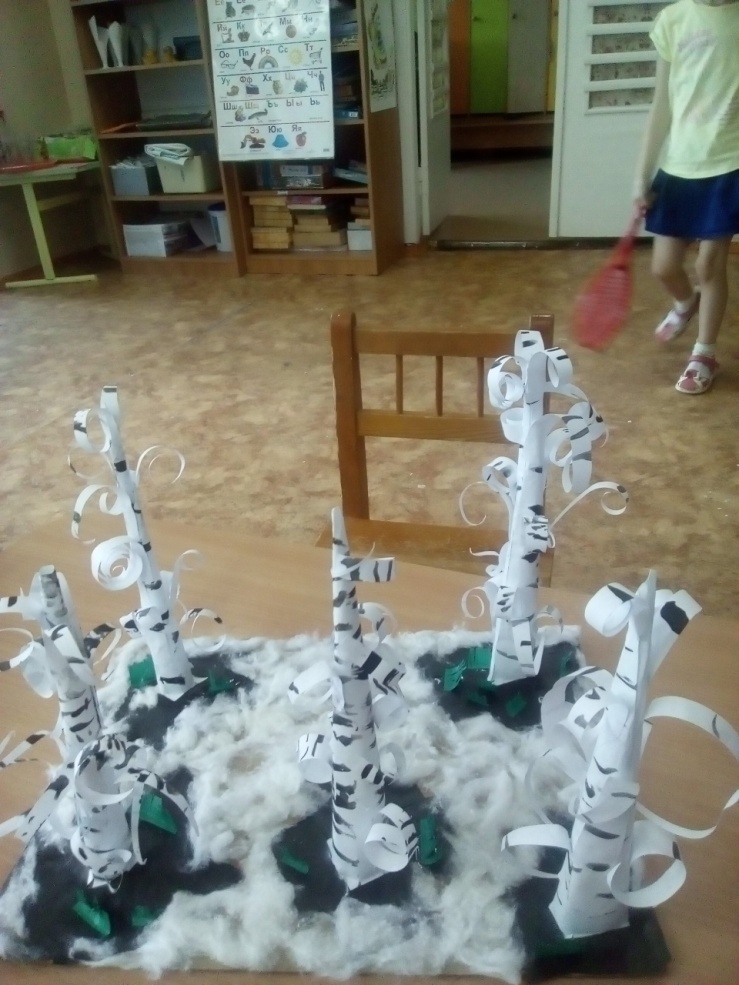 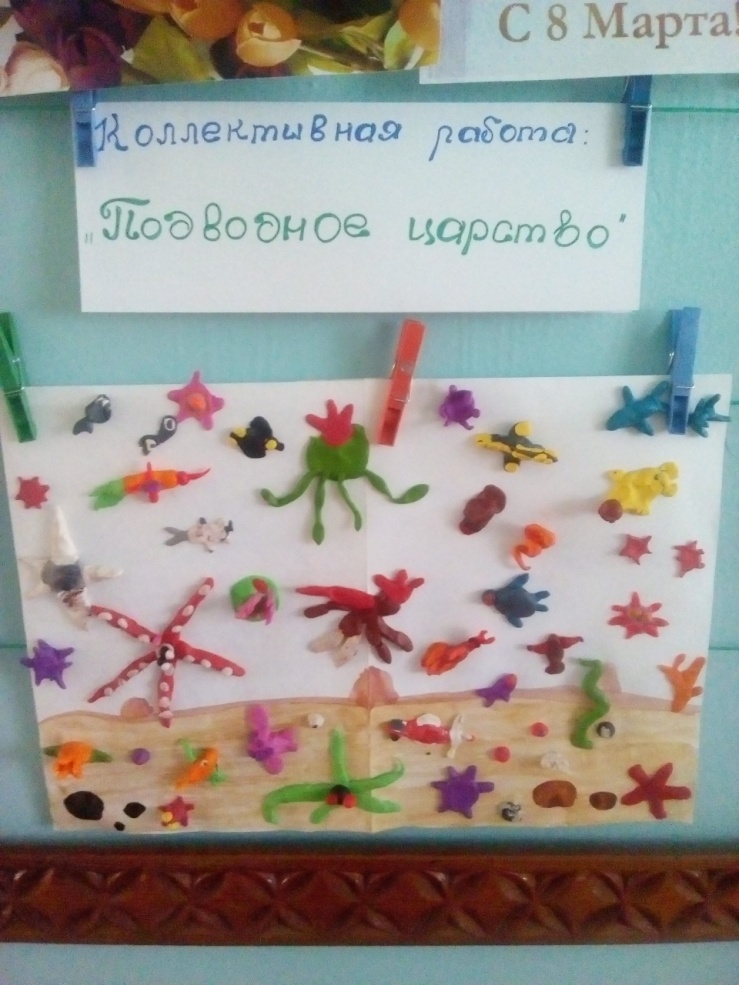 Подготовительный этап
«Колокольчики»                                                                              « Лучики»
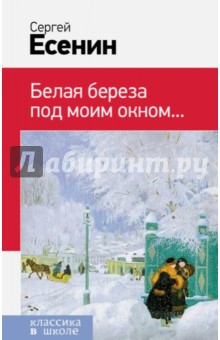 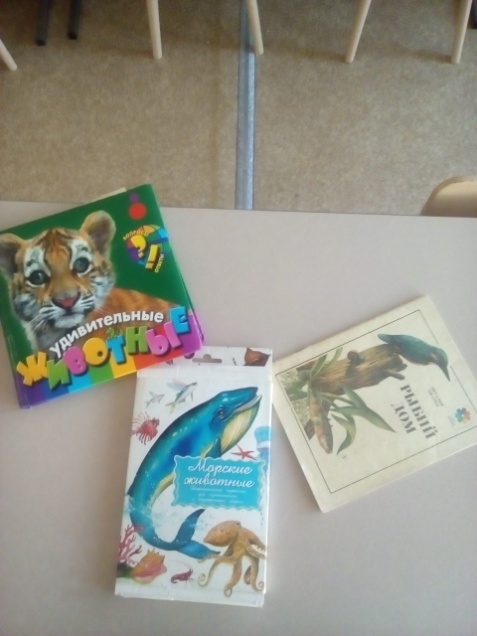 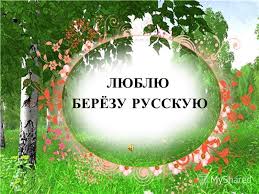 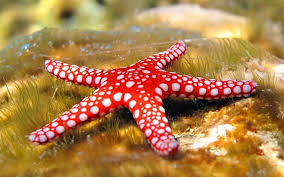 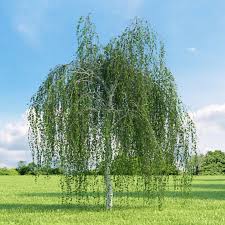 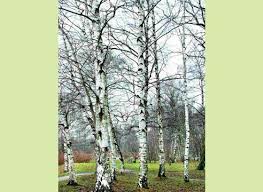 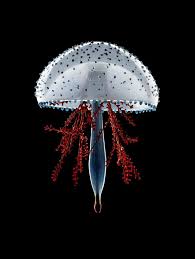 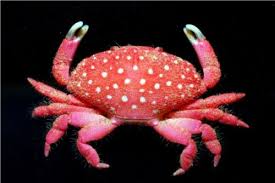 Основной ( практический) этап
                     «Лучики»
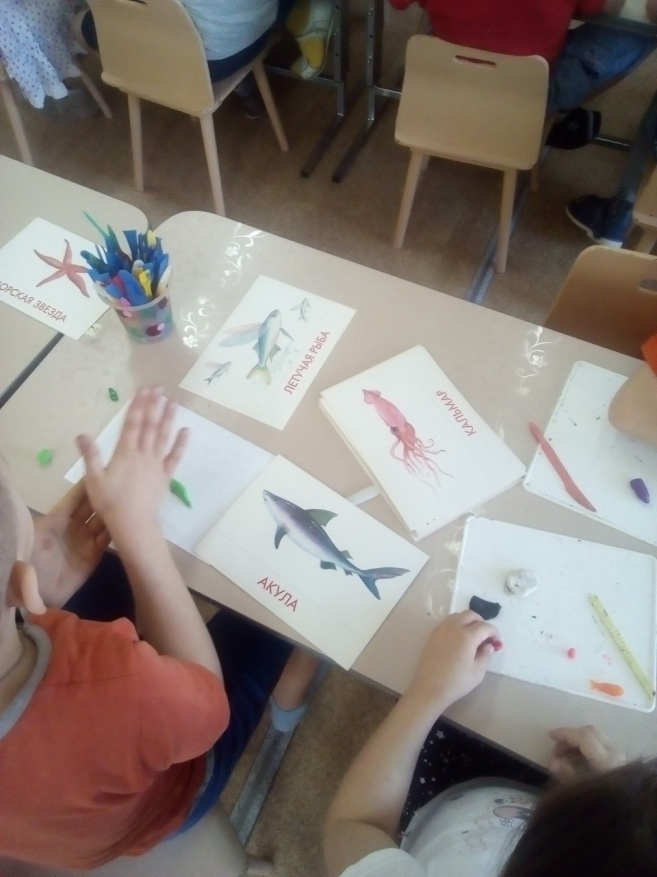 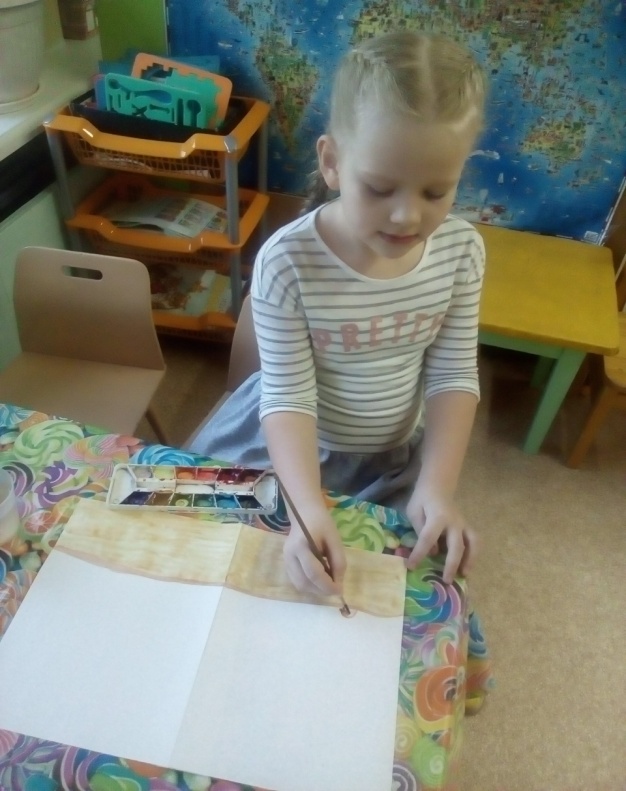 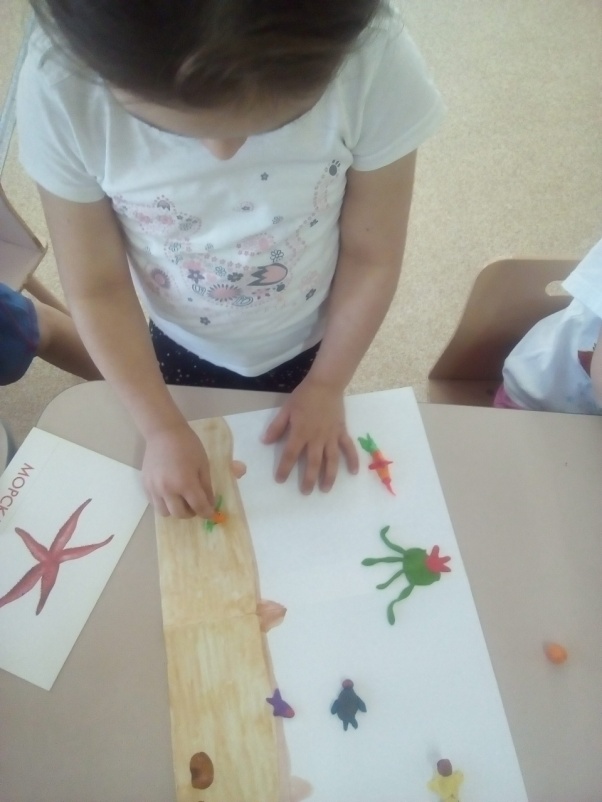 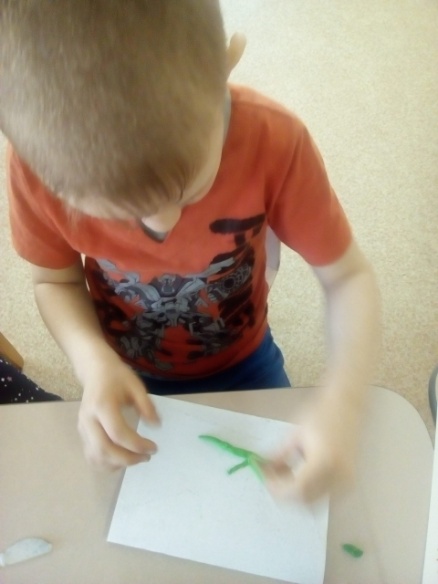 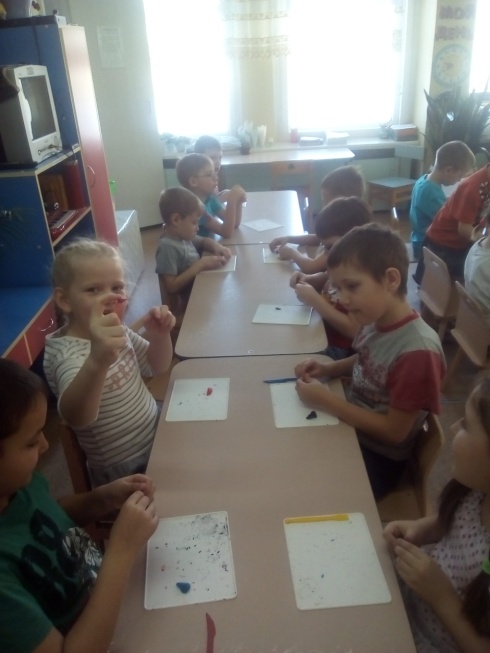 «Колокольчики»
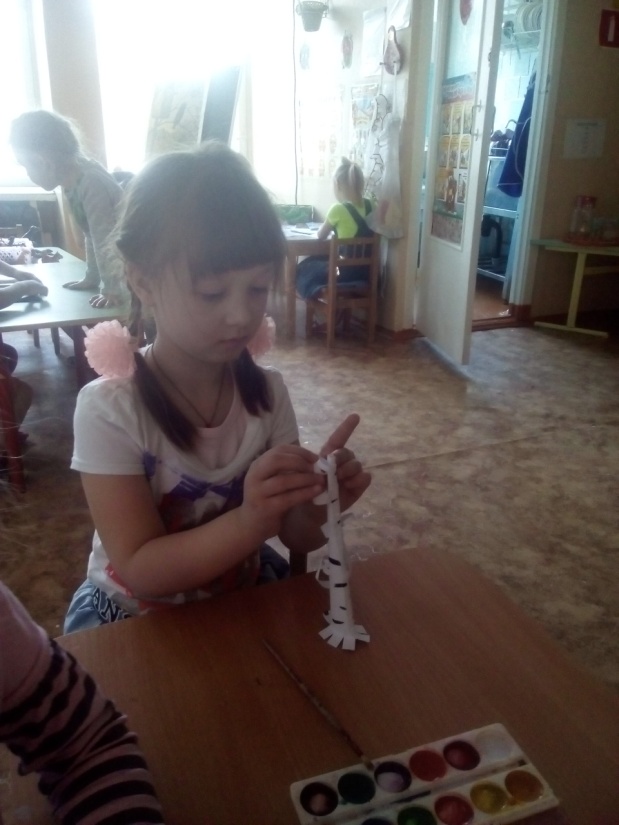 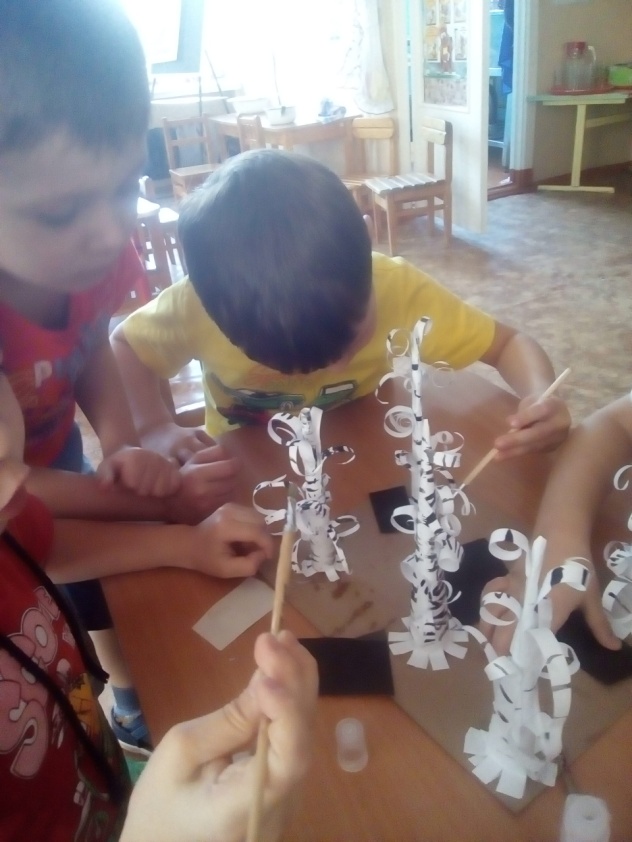 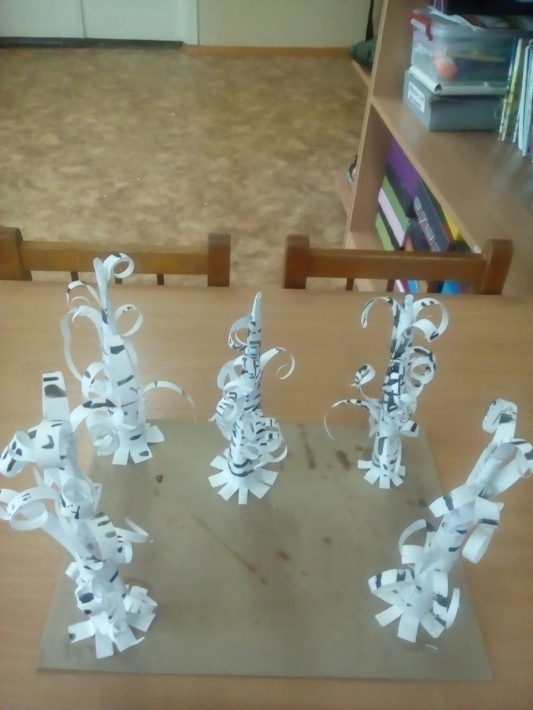 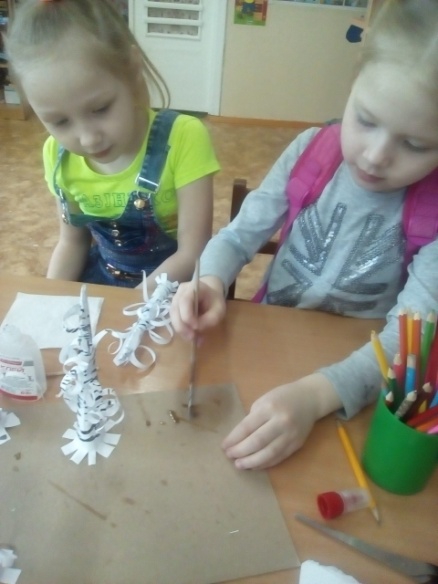 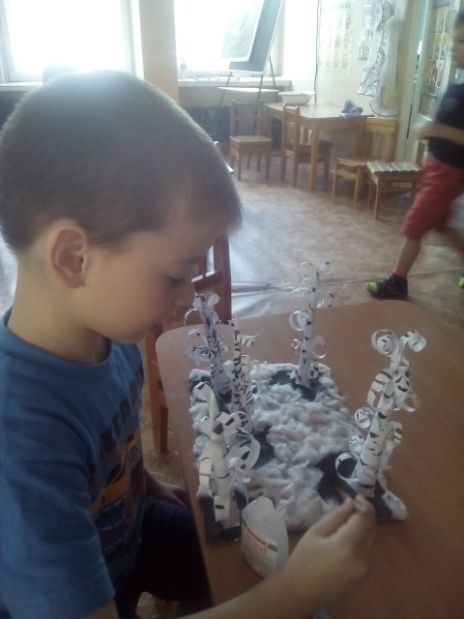 Заключительный этап(оценочно-рефлексивный)
«Колокольчики»                                                                  «Лучики»
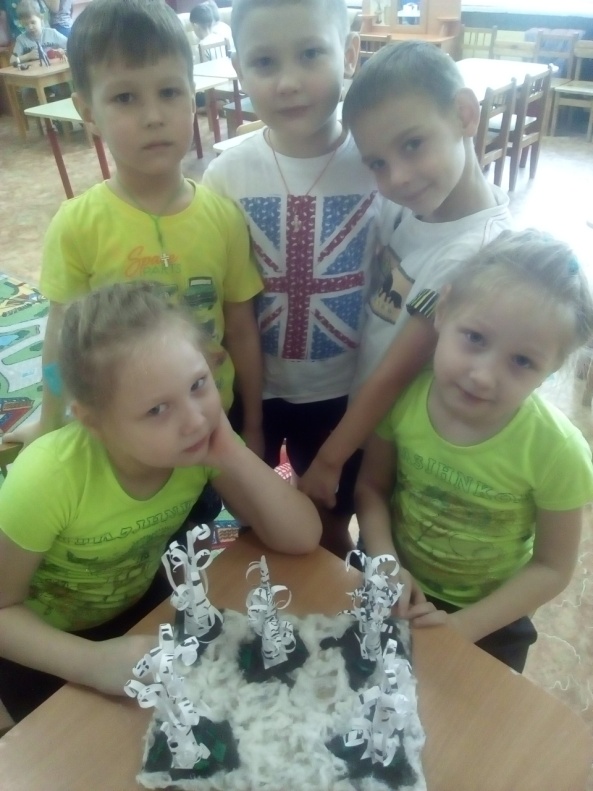 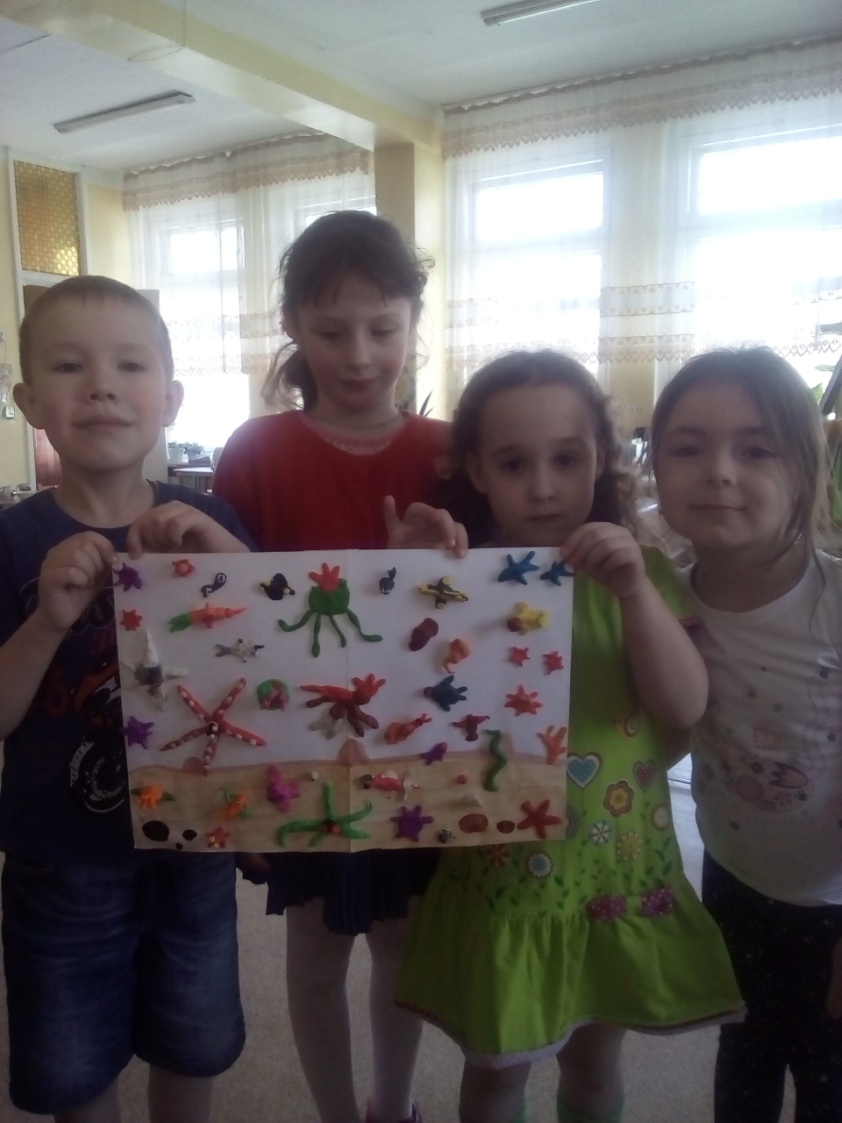 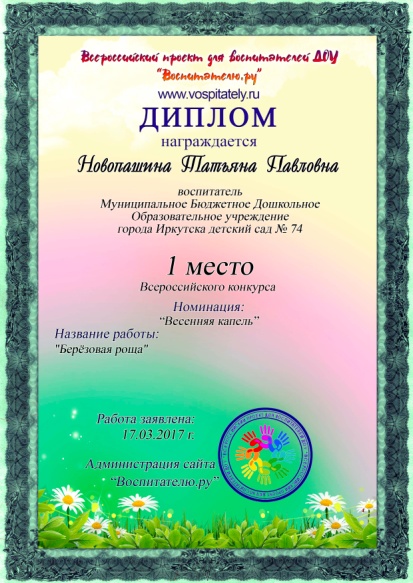 Ожидаемый результат:-Расширение кругозора (сформированное представление о разных обитателях подводного мира).-Формирование положительной направленности отношения к природе;-Ощущение удовлетворённости от коллективной деятельности детей.-Сплочение детей.
СПАСИБО ЗА ВНИМАНИЕ!